Особливості доби відродження у живопису
Підготувала 
Учениця 8-А класу
Павленко Світлана
Живопис бароко
Живопис бароко — живопис періоду кінця 16 — 1-ї половини 18 століть (доби бароко), переважно в західноєвропейських країнах. Епоха бароко цікава своєю контрастністю, динамікою , драматизмом і в той же час – новими уявленнями про гармонію, єдності та розмаїтті навколишнього світу.
     Це слово з португальської перекладається як “потворна перлина”. У перекладі з італійського “бароко” позначає “химерний, дивний”.
     Крім того, термін “бароко” – це один з видів схоластичного міркування. Тому цей стиль вважався абсурдним і потворним, а все, що він зображував, – перебільшеним і неприродним. Родоначальником його вважається Італія.
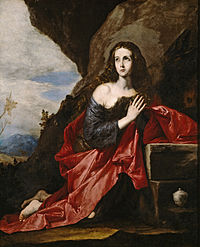 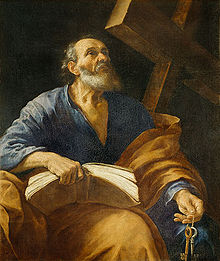 Паоло Безенці. Апостол Петро.Галерея Уффіці
Хосе де Рібера. «Каяття Марії Магдалини», 1641 р.,Національний музей Прадо, Мадрид.
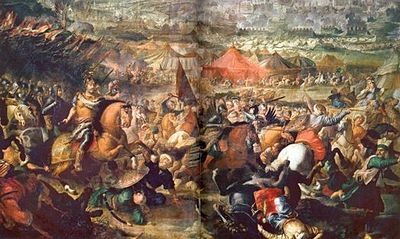 «Битва під Віднем (Альтомонте)», 1688 рік. (перемога над турецьким військом 12 вересня 1683 року під Віднем.)
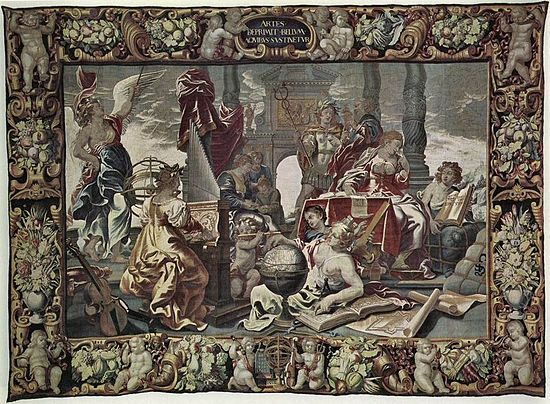 Гобелен Сім вільних мистецтв за картоном Корнеліса Схюта. Брюгге, варіант в Ермітажі
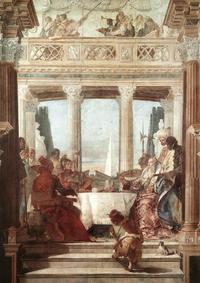 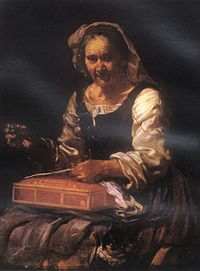 Джованні Баттіста Тьєполо. «Бенкет цариці Клеопатри». Фрески, Палаццо Лабіа, Венеція
Худ. Ебергар Кейль.Старенька за шитвом, Серпухов, Росія
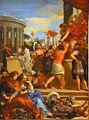 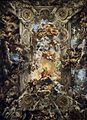 П'єтро да Кортона.Плафон палаццо Барберіні
П'єтро да Кортона. Срібне століття, Сан Паулу, Бразилія